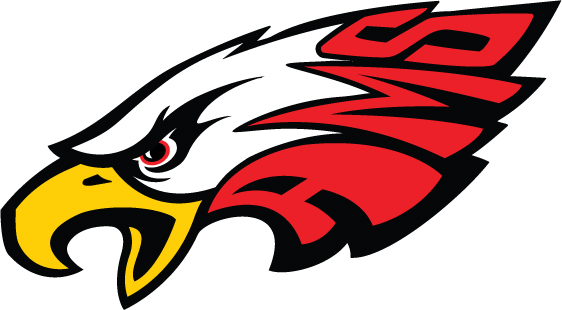 Algonquin Middle School
Home of the Algonquin Eagles
6
7
8
General  Supplies
Pencils, red pens, colored thin markers, colored pencils,  2-pocket folder for each subject, ruler, glue sticks, scissors, highlighters

ELA
1 – 2" 3-ring binder
loose leaf lined paper

Math
 1- package graph notebook paper
3-4 spiral notebooks

Social Studies
1 – 2" 3-ring binder
2 - packages 3x5 notecards (100 ct.)

Science
spiral notebooks

Band
1 - ½"  BLACK 3-ring binder

Choir
1 -  ½"  3-ring binder
General Supplies
Pencils, red pens, colored thin markers, colored pencils,  2-pocket folder for each subject, ruler, glue sticks, scissors, highlighters

ELA
1 – 1" Clearview 3-ring binder
2 spiral notebooks

Math
3-4 spiral notebooks

Social Studies
1 - 1" Clearview 3-ring binder 
1 composition notebook

Science
spiral notebooks

Band
1 - ½"  BLACK 3-ring binder

Choir
1 -  ½"  3-ring binder
General  Supplies
Pencils, red pens, colored thin markers, colored pencils,  2-pocket folder for each subject, ruler, glue sticks, scissors, highlighters

ELA
1 – 1"  Clearview 3-ring binder
 2  spiral notebook

Math
3-4 spiral notebooks

Social Studies
1 – package 3x5 notecards (100 ct.)
1 composition notebook

Science
spiral notebooks

Band
1 - ½"  BLACK 3-ring binder

Choir
1 -  ½"  3-ring binder